Поэма М.Ю. Лермонтова « Мцыри». Образ главного героя.
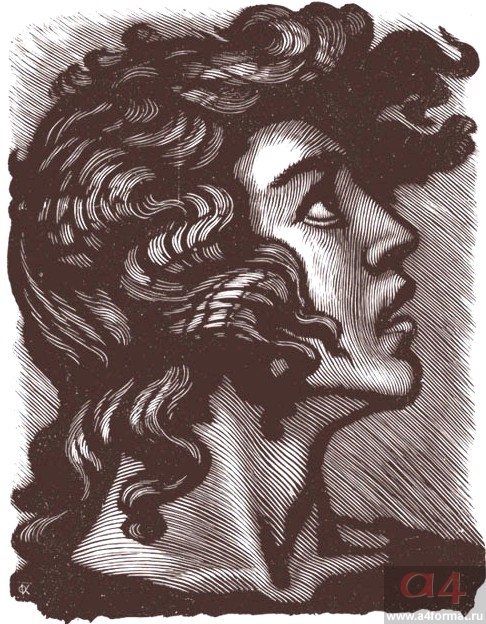 Картины  М.Ю. Лермонтова
Военно-Грузинская дорога близ Мцхеты
 (Кавказский вид с саклей). 1837.
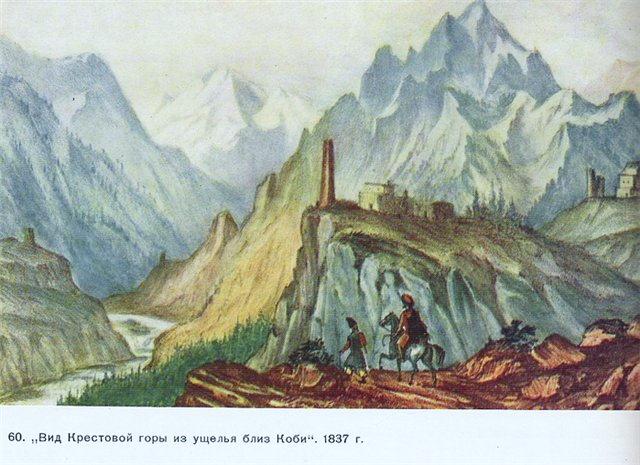 Грузия. Монастырь в горах.
1.Какие художественные средства использует поэт для описания монастыря?
2.Монастырь –это символ неволи или приют для одиноких людей?
Образ  Мцыри в живописи
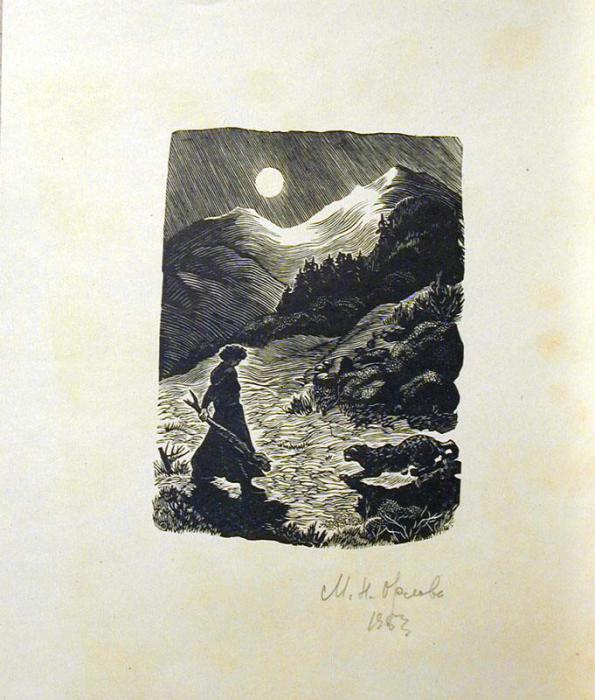 Художник Орлова М. Н.
На переднем плане на фоне горной реки и скалистых берегов слева в профиль во весь рост изображен Мцыри  с "рогатым суком" в правой руке, ожидающий барса. Справа - барс, готовящийся к прыжку. Фон - горы, поросшие лесом; полная луна, освещающая горы и ущелье с рекой.
Одиночество на свободе
1.Что значило для героя « быть свободным»?
2. Нашёл ли Мцыри на свободе ответы на вопросы своей души?
3.Что больше всего поразило героя на свободе?
Романтические      чувства
1.Почему герой не пошёл за грузинкой, которая ему понравилась?
2.Как переживал Мцыри впечатление от случайной встречи?
Бой  Мцыри с барсомКакие качества характера героя проявляются в бое с барсом?
Исповедь     героя
1.Как Мцыри относится к смерти? 
2. Что в  его  исповеди кажется необычным?
3.Какие художественные средства использованы в эпизоде исповеди?
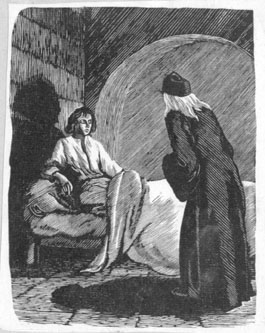